IDI –   KSC Cooperation 2018 - 2019
11th  Meeting of the Steering Committee of INTOSAI Committee on Knowledge Sharing and Knowledge Services 
Philippines  (12-14 June 2019)
2
Cooperation with Working Groups
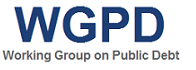 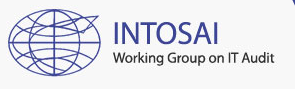 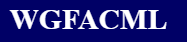 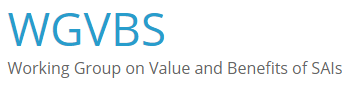 PERFORMANCE HIGHLIGHTS 2018
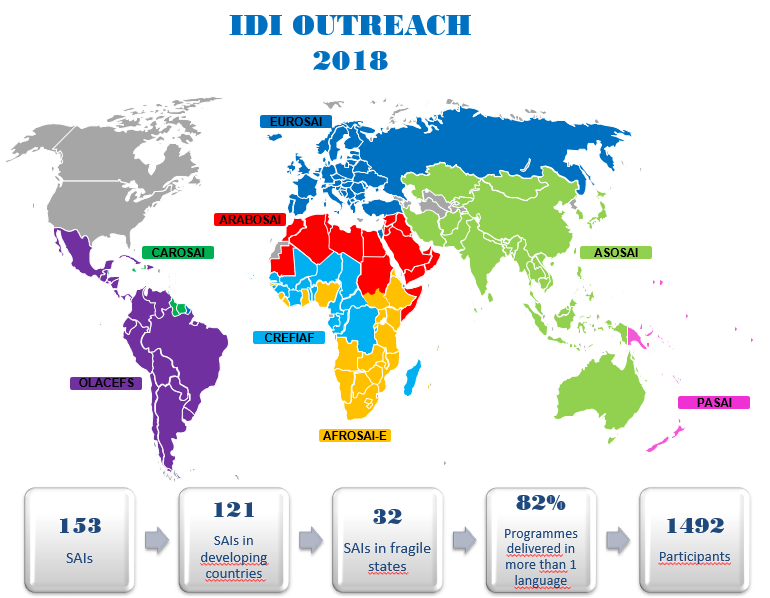 Effective SAI capacity development programmes and GPGs:

11 IDI Programmes delivered at different levels
IDC Secretariat hosted 
91% of IDI programmes  service delivery model
SPMR pilot phase in PASAI and CAROSAI for 18 SAIs
Support to ISSAI-based FAdevelopment in 8 South East Asian countries launched
PESA pilot developed
Strategic bilateral support in 9 SAIs (PAP-APP)
2 GPGs published following protocol: FA iCAT & Implementation Handbook, others drafted for exposure
4
Performance Highlights 2018: SAI-Level Results from IDI Programmes
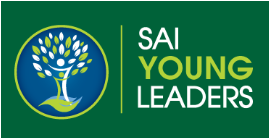 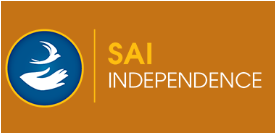 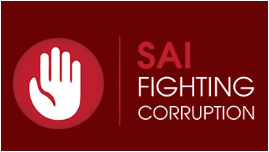 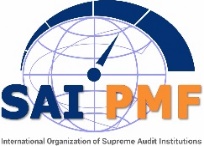 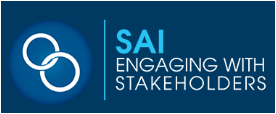 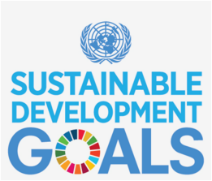 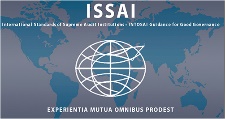 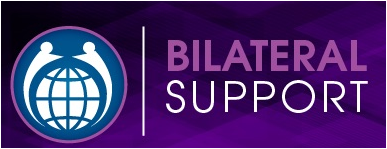 5
6
Global State of SAI Capacity and Performance (2017)
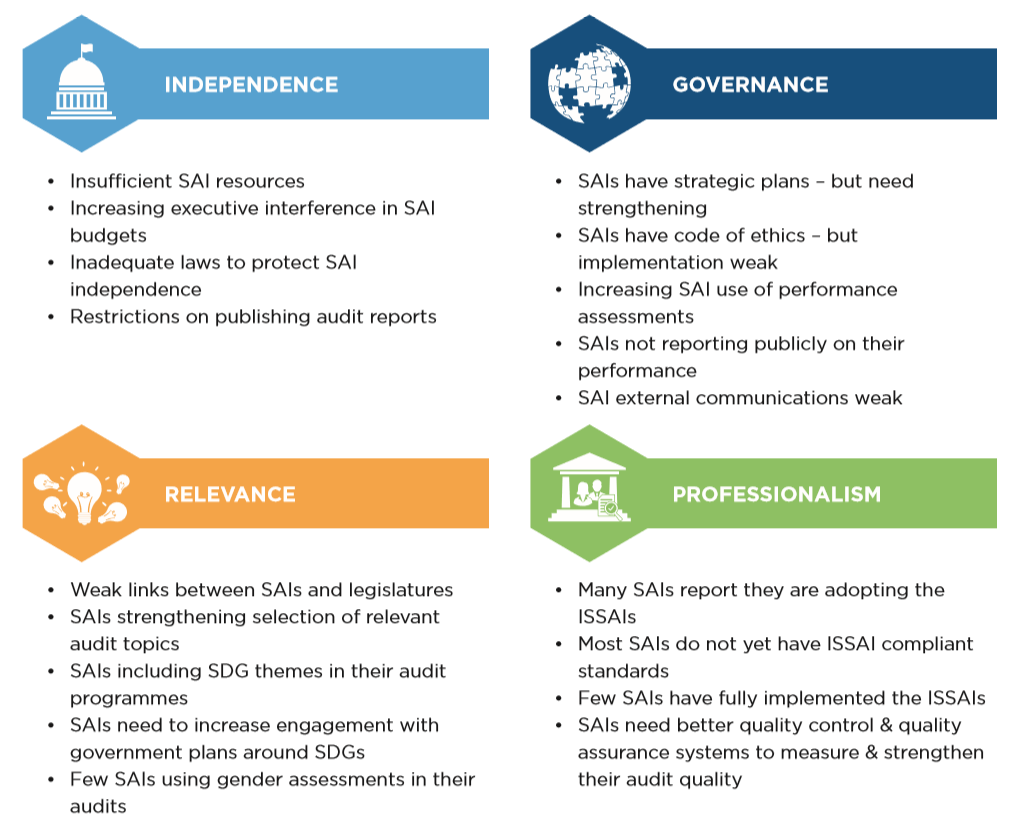 7
IDI’s Strategic Priorities
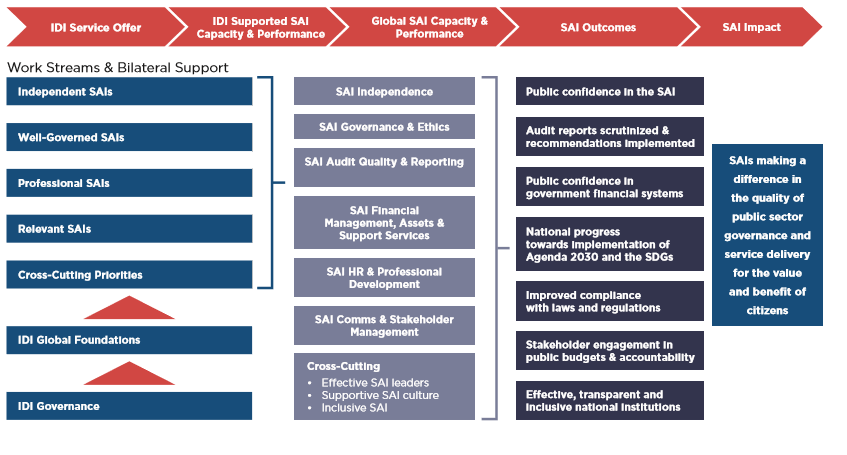 8
Strategic Shift
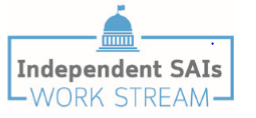 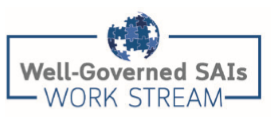 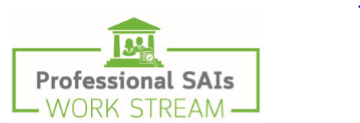 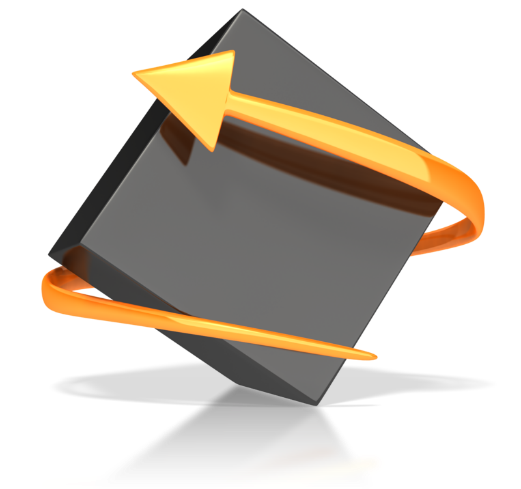 Integration of  the Gender Perspective
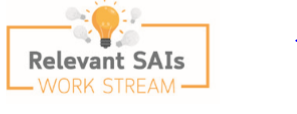 9
Implications
10
To read more about IDI Performance 2018 and IDI Strategic Plan, please use the following links:
IDI Performance and Accountability Report (PAR) and its appendix 2018 at  http://www.idi.no/en/about-idi/reports
IDI Strategic Plan 2019 – 2023 at
http://www.idi.no/en/about-idi/strategies-and-plans
11
THANK YOU